Lesson 100
-er/-est
[Speaker Notes: ufliteracy.org]
Lesson 100
-er/-est
[Speaker Notes: See UFLI Foundations lesson plan Step 1 for phonemic awareness activity.]
[Speaker Notes: See UFLI Foundations lesson plan Step 2 for student phoneme responses.]
s
kn
wr
mb
ou
ow
oi
oy
ea
a
aw
au
augh
ew
ui
ue
oo
u
ie
igh
oa
[Speaker Notes: See UFLI Foundations lesson plan Step 3 for auditory drill activity.]
[Speaker Notes: No slides needed for auditory drill.]
[Speaker Notes: See UFLI Foundations lesson plan Step 4 for blending drill word chain and grid. 
Visit ufliteracy.org to access the Blending Board app.]
[Speaker Notes: See UFLI Foundations lesson plan Step 5 for recommended teacher language and activities to introduce the new concept.]
Adjectives
give us more information about people, places, and things
I see a red car.
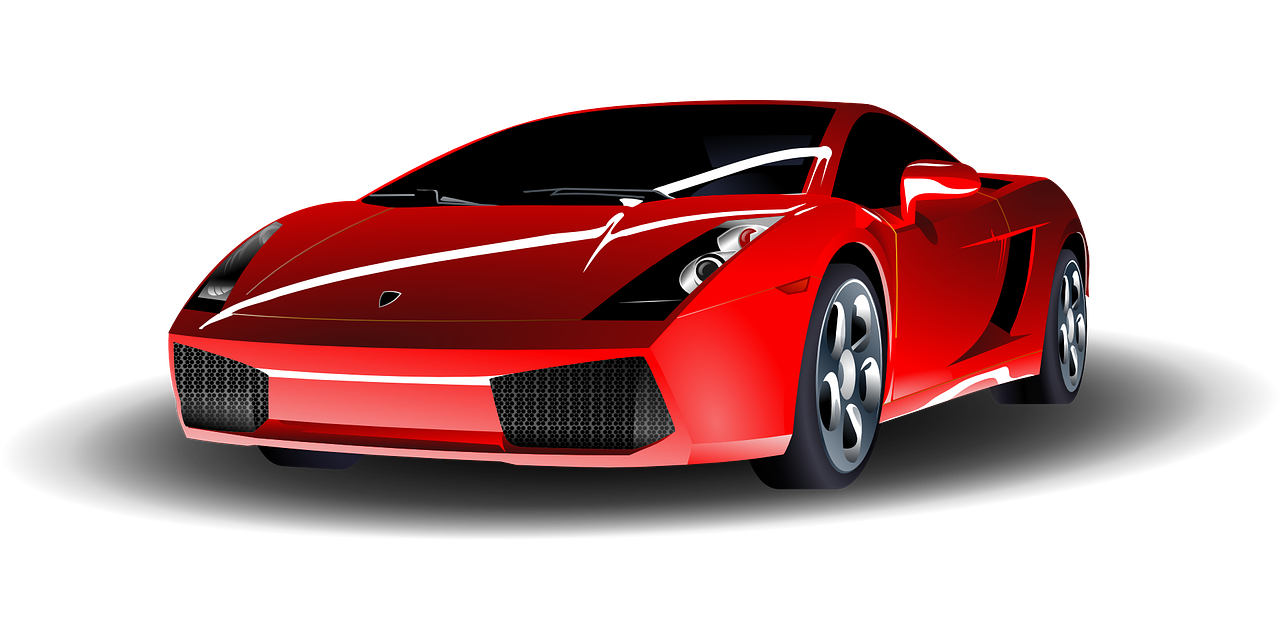 I see a blue car.
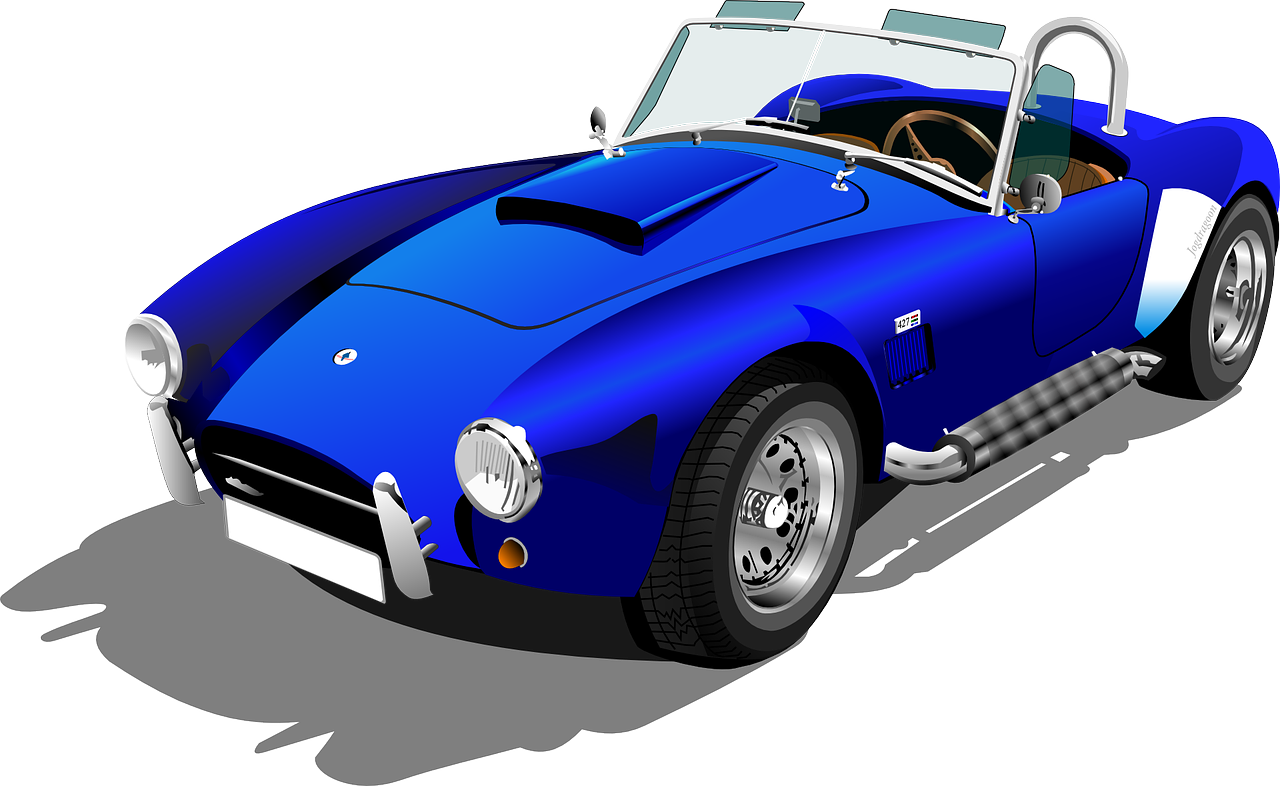 Morphemes
word parts that change a word’s meaning
Suffix
morpheme added to the end of a word
-er
-est
-er
more than
Martin is taller than Jay.
-est
the most
Ty is the fastest person on the team.
highest
smallest
sharper
softer
tallest
shortest
longest
newer
hardest
shorter
[Speaker Notes: See UFLI Foundations lesson plan Step 5 for words to spell.
Handwriting paper to model spelling.]
[Speaker Notes: See UFLI Foundations lesson plan Step 5 for words to spell.
Handwriting paper for guided spelling practice.]
Insert brief reinforcement activity and/or transition to next part of reading block.
Lesson 100
-er/-est
New Concept Review
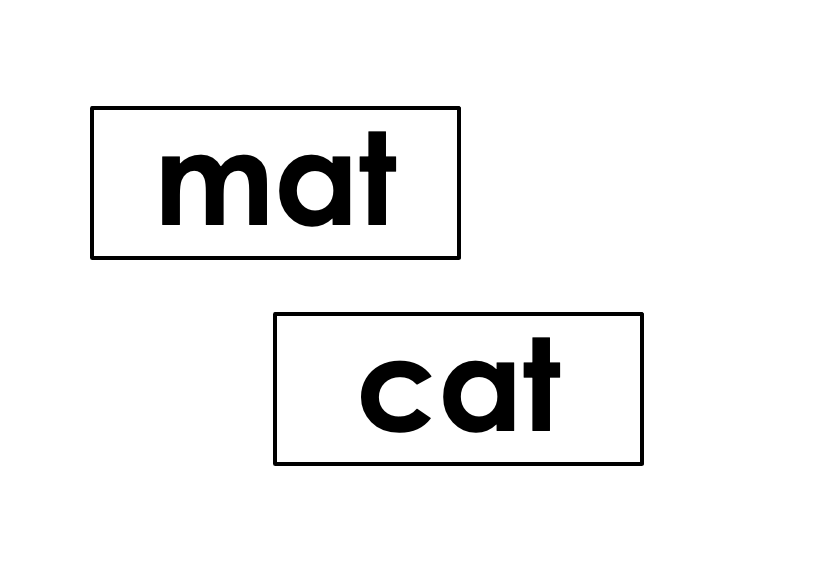 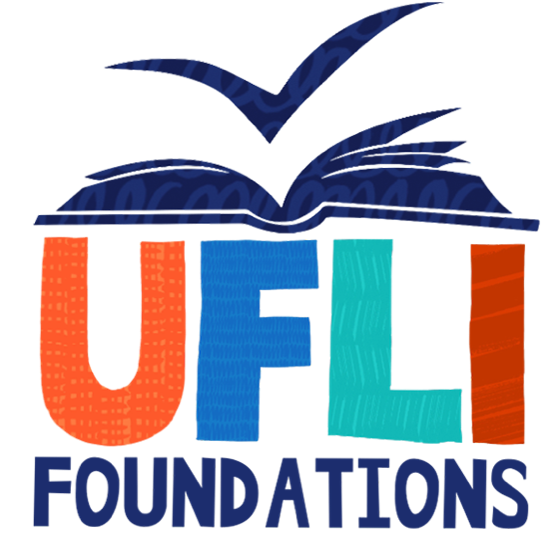 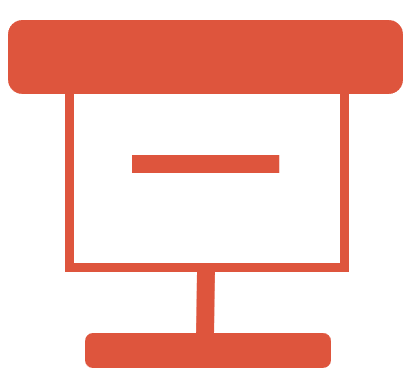 [Speaker Notes: See UFLI Foundations lesson plan Step 5 for recommended teacher language and activities to review the new concept.]
Suffix
morpheme added to the end of a word
-er
-est
-er
more than
Martin is taller than Jay.
-est
the most
Ty is the fastest person on the team.
higher
highest
newer
newest
[Speaker Notes: See UFLI Foundations lesson plan Step 6 for word work activity. 
Visit ufliteracy.org to access the Word Work Mat apps.]
[Speaker Notes: See UFLI Foundations lesson plan Step 7 for irregular word activities.
The white rectangle under each word may be used in editing mode. Cover the heart and square icons then reveal them one at a time during instruction.]
[Speaker Notes: See UFLI Foundations manual for more information about reviewing irregular words.]
about
[Speaker Notes: Lesson 98+

A represents the /ə/ or the /ŭ/ sound, depending on stress.

The white rectangle under the word may be used in editing mode. Cover the heart and square icons then reveal them one at a time during instruction.]
answer
[Speaker Notes: Lesson 99+

W is silent.

The white rectangle under the word may be used in editing mode. Cover the heart and square icons then reveal them one at a time during instruction.]
[Speaker Notes: Handwriting paper for irregular word spelling practice. Use as needed. 
See UFLI Foundations manual for more information about reviewing irregular words.]
[Speaker Notes: See UFLI Foundations lesson plan Step 8 for connected text activities.]
My bunny has the softest fur!
At this rate, we could walk there faster!
Jayden is taller than Josh but Eve is the tallest.
[Speaker Notes: See UFLI Foundations lesson plan Step 8 for sentences to write.]
[Speaker Notes: The UFLI Foundations decodable text is provided here. See UFLI Foundations decodable text guide for additional text options.]
Growth Spurt
Akeem woke up one morning feeling quite strange. His arms stretched longer than they ever have before. When he
stood up, he hit his head on a shelf! He felt like he had a brand new body.
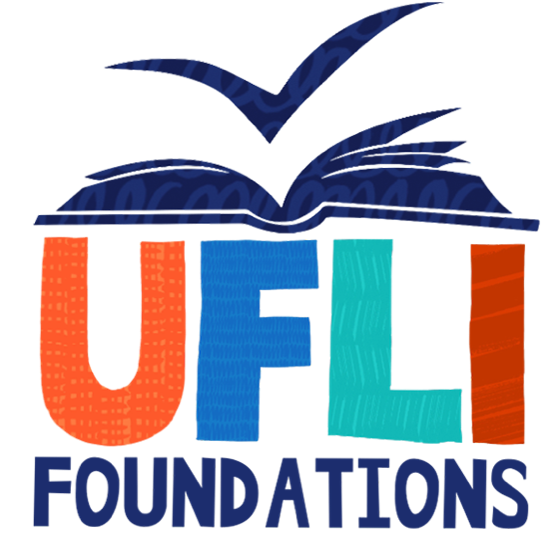 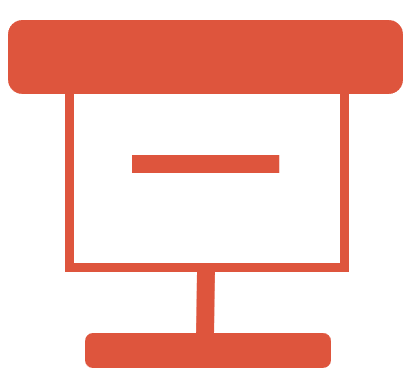 When Akeem got dressed, none of his clothes fit. His arms were longer than his shirt sleeves. His shoes were smaller than his feet. Even his longest pants were now too short. What was he going to do?
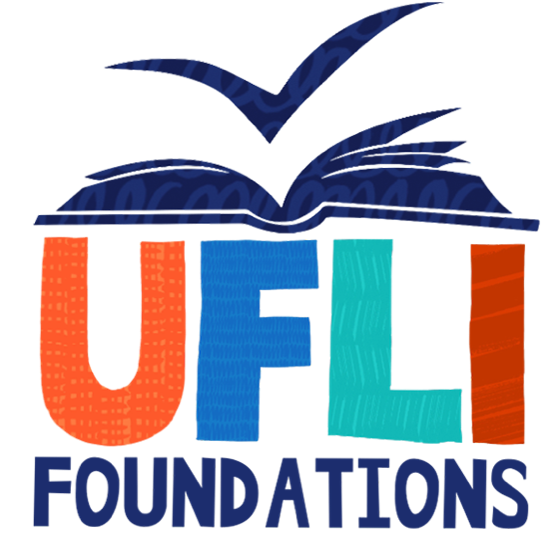 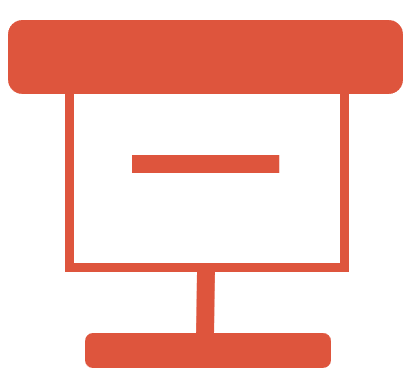 Akeem walked into the kitchen with his too big body in his too small outfit. “Wow,” grandma exclaimed, “you had a growth spurt! You got taller overnight! Now you may be the tallest kid in your class!”
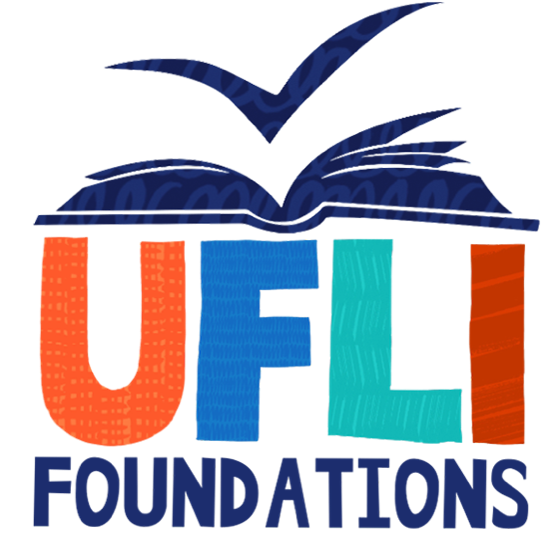 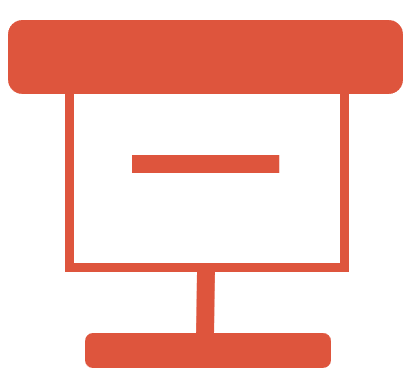 Akeem’s big brother got up from the table and stood next to him. The top of Akeem’s head only reached his brother’s elbows. “Well, you’re still shorter than me,” he said with a grin.
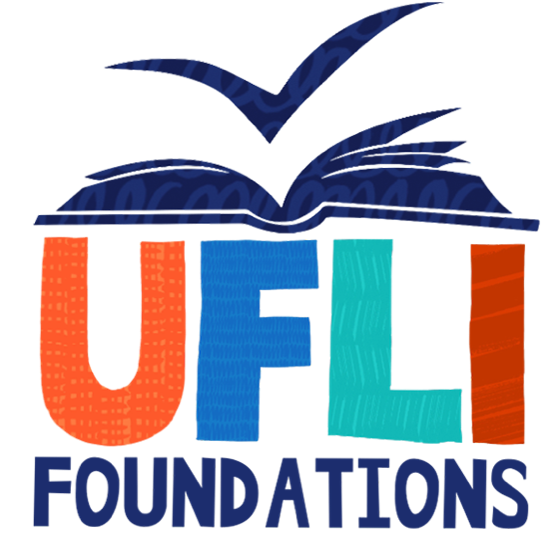 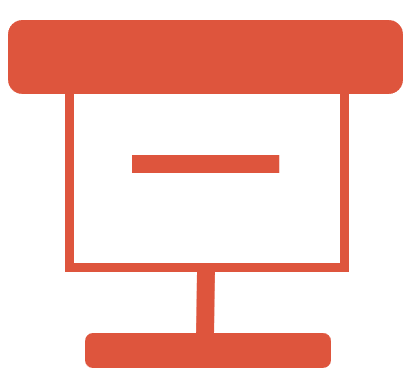 Insert brief reinforcement activity and/or transition to next part of reading block.